Bonjour!
lundi, le trente et un mars
Travail de cloche
Translate into French: It was raining, we were happy, and then Bob opened the door.
[Speaker Notes: é]
Bonjour!
lundi, le trente et un mars

l’avenir
un moment de culture francophone
avertissement
révision
Pourquoi tombons-nous?
Nous tombons pour apprendre comment se lever.
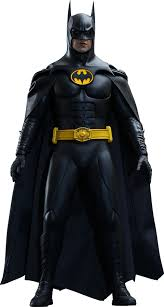 Sommes-nous prêts?

Nous sommes prêts !
La viande fumée est très populaire à Montréal
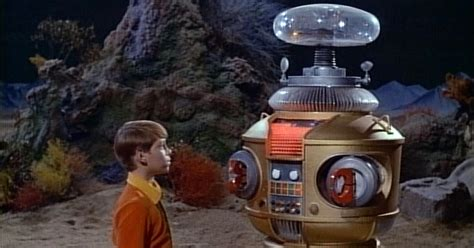 AVERTISSEMENT
Examen: Unité 7 et …
jeudi, le trois avril
I was writing a book when I saw a dog. 

When they were four years old, their mother would say to them “go play outside (au dehors).”

It was raining and we were reading our books.

My brother was speaking to my father while (pendant que) they were walking.

Yesterday, at 7 PM, Jacques and Pierre sang La Marseillaise.
I was playing football and suddenly Jacques said “Stop.”

I was reading when the bell rang.

You (familiar) climbed the hill (la colline) to Justin’s dam (barrage) after school.

Charlotte was born in France.

We entered the school.
Devoirs
Billet de sortie
Translate into French: It was raining when suddenly it started to snow and Bob was cold because the weather was cold.
[Speaker Notes: é]